How Does Mercy Work?
13 And rend your heart and not your garments.” Now return to the Lord your God, For He is gracious and compassionate, Slow to anger, abounding in lovingkindness And relenting of evil.
- Joel 2:13
19 He will again have compassion on us; He will tread our iniquities under foot. Yes, You will cast all their sins Into the depths of the sea.
- Micah 7:19
15 For He says to Moses, “I will have mercy on whom I have mercy, and I will have compassion on whom I have compassion.”- Romans 9:15
19 And He said, “I Myself will make all My goodness pass before you, and will proclaim the name of the Lord before you; and I will be gracious to whom I will be gracious, and will show compassion on whom I will show compassion.”- Exodus 33:19
7 “Blessed are the merciful, for they shall receive mercy.- Matthew 5:7
36 “Be merciful, just as your Father is merciful.- Luke 6:36
20 But you, beloved, building yourselves up on your most holy faith, praying in the Holy Spirit, 21 keep yourselves in the love of God, waiting anxiously for the mercy of our Lord Jesus Christ to eternal life. 22 And have mercy on some, who are doubting; 23 save others, snatching them out of the fire; and on some have mercy with fear, hating even the garment polluted by the flesh.
- Jude 20–23
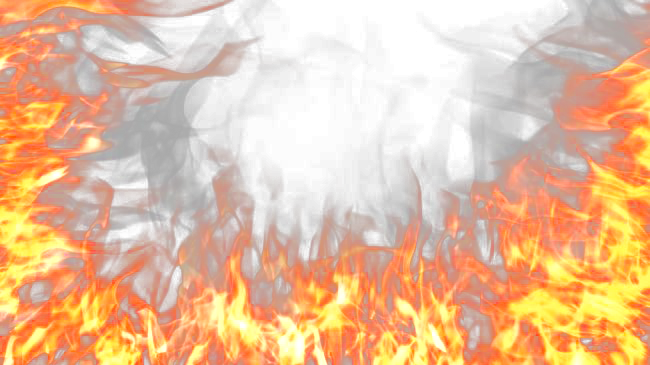